ДЕПАРТАМЕНТ ЗДРАВООХРАНЕНИЯ ГОРОДА МОСКВЫГБУЗ ГОРОДСКАЯ ПОЛИКЛИНИКА № 219
Ежегодный доклад о деятельности ГБУЗ городской поликлиники № 219 по оказанию медицинской помощи жителям города Москвы
Главный врач
ГБУЗ «Городская поликлиника № 219 ДЗМ»
Согласно приказу Департамента здравоохранения города Москвы от 05.05.2012 года была проведена реорганизация путем присоединения ГП № 97, № 126, № 151, № 200 к ГП № 219 и сформирована ГБУЗ «ГП № 219 ДЗМ».
С филиалами № 1, № 2, № 3, № 4 ГБУЗ «ГП № 219 ДЗМ».
		Обслуживает 266000 прикрепленного населения, проживающего в Северном Тушино, Южном Тушино и Куркино, из них 14700 детского населения.
ГБУЗ «Городская поликлиника № 219 ДЗМ»
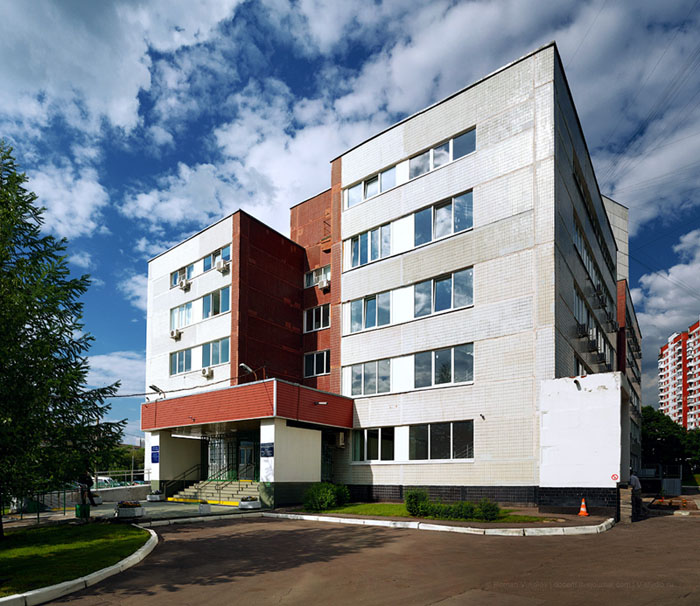 Филиал №1 при ГБУЗ «Городская поликлиника № 219 ДЗМ»
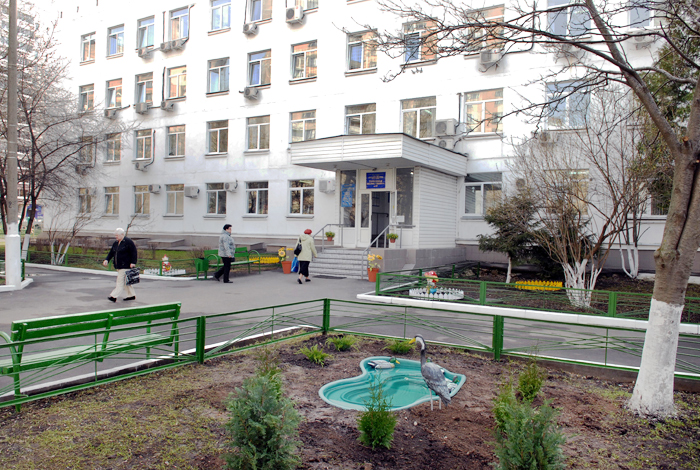 Филиал №2 при ГБУЗ «Городская поликлиника № 219 ДЗМ»
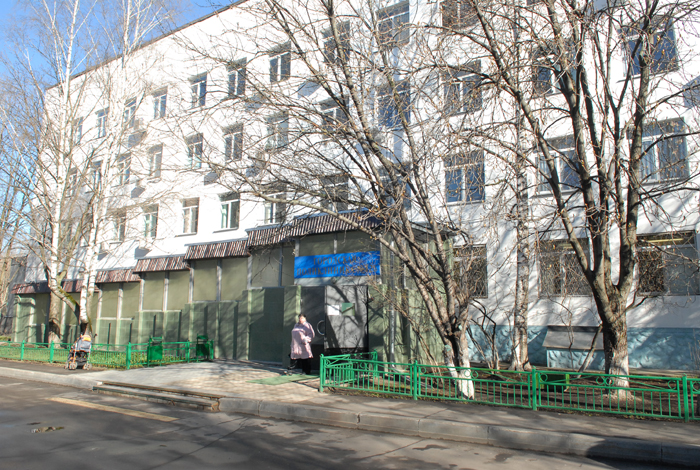 Филиал №3 при ГБУЗ «Городская поликлиника № 219 ДЗМ»
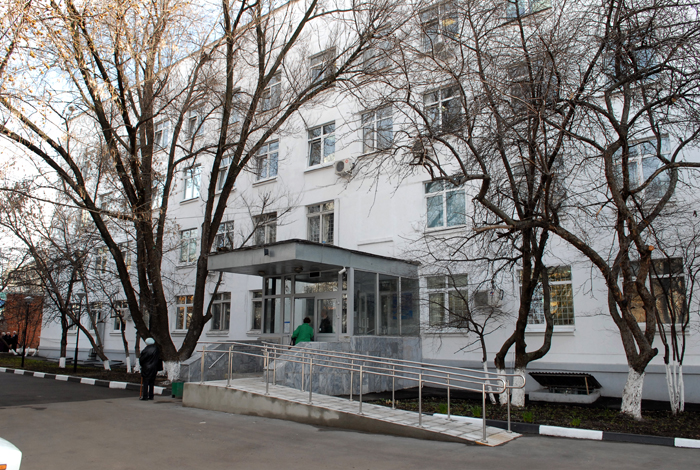 Филиал №4 при ГБУЗ «Городская поликлиника № 219 ДЗМ»
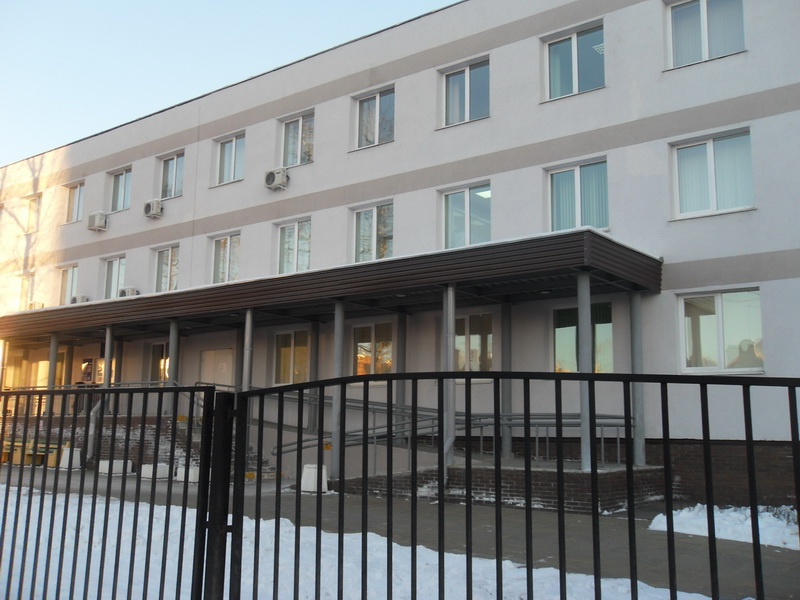 Образец текста
Второй уровень
Третий уровень
Четвертый уровень
Пятый уровень
Структура ГБУЗ «ГП № 219 ДЗМ».
В составе ГБУЗ «ГП № 219 ДЗМ» работают 2 женские консультации в составе филиала № 1 и, с 1.03.2013 в филиале № 4.
Обслуживающие женское население — 150000 человек
		В женских консультациях ведут прием:
 акушеры-гинекологи
 терапевты
 врачи УЗИ-диагностики
 работают кабинеты патологии шейки матки
 процедурные кабинеты.
		Беременные направляются на консультацию в Центр планирования семьи и репродукции, в КДО родильного дома № 1.
		Гинекологические больные направляются в ГКБ № 52 и ГКБ № 67.
Структура ГБУЗ «ГП № 219 ДЗМ» (продолжение).
В составе ГБУЗ «ГП № 219 ДЗМ» имеется 2 детских отделения в ГП № 219 и филиале № 4.


		Кроме того работает круглосуточное травматологическое отделение в филиале № 2.


		Функционируют 2 Центра здоровья в филиалах № 1 и № 3, пропагандирующие здоровый образ жизни.
Структура ГБУЗ «ГП № 219 ДЗМ» (продолжение).
В составе имеется: 
 Кардиоревматологическое 
 Неврологическое
 Эндокринологическое
 Урологическое
 Офтальмологическое
 Отоларингологическое
 Стоматологическое
 Консультативно-диагностическое отделения
 Отделение медицинской реабилитации
 Клинико-диагностическая лаборатория
 отделение профилактики
 отделение лучевой диагностики, в котором в 2013 году установлен аппарат МРТ.
		
		Для улучшения доступности и качества оказания медицинской помощи в 2013 году в каждом филиале и ГП № 219 открыт и функционирует дневной стационар.
Структура ГБУЗ «ГП № 219 ДЗМ» (продолжение).
Комната комфортного пребывания
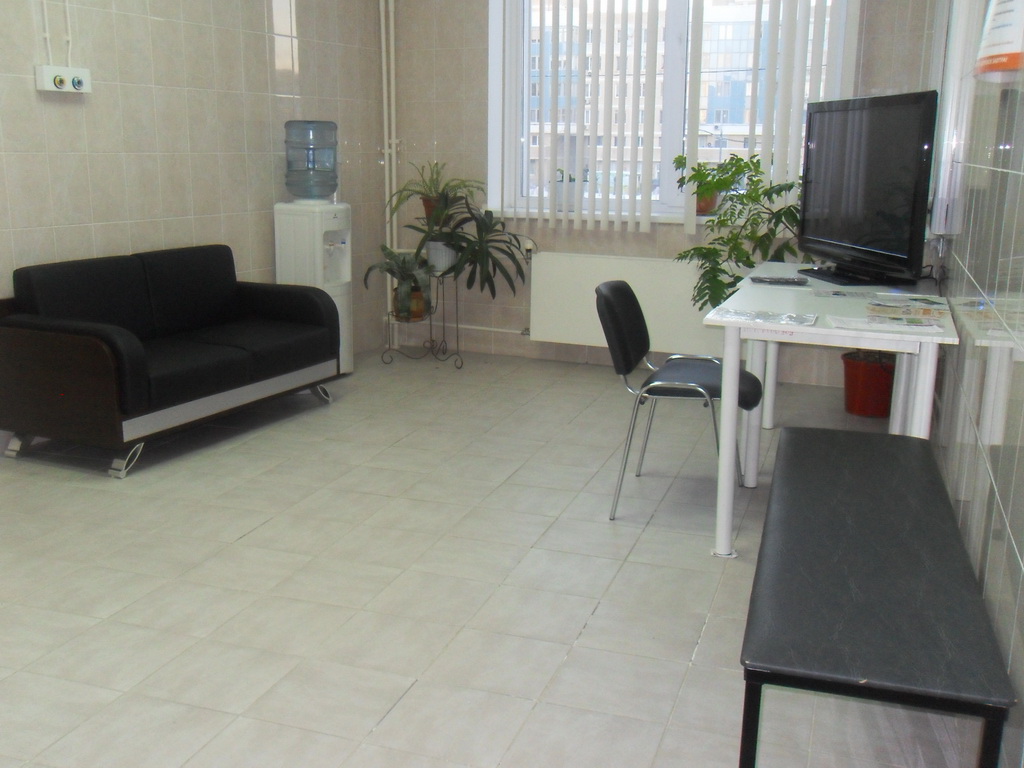 Пандус для инвалидов-колясочников
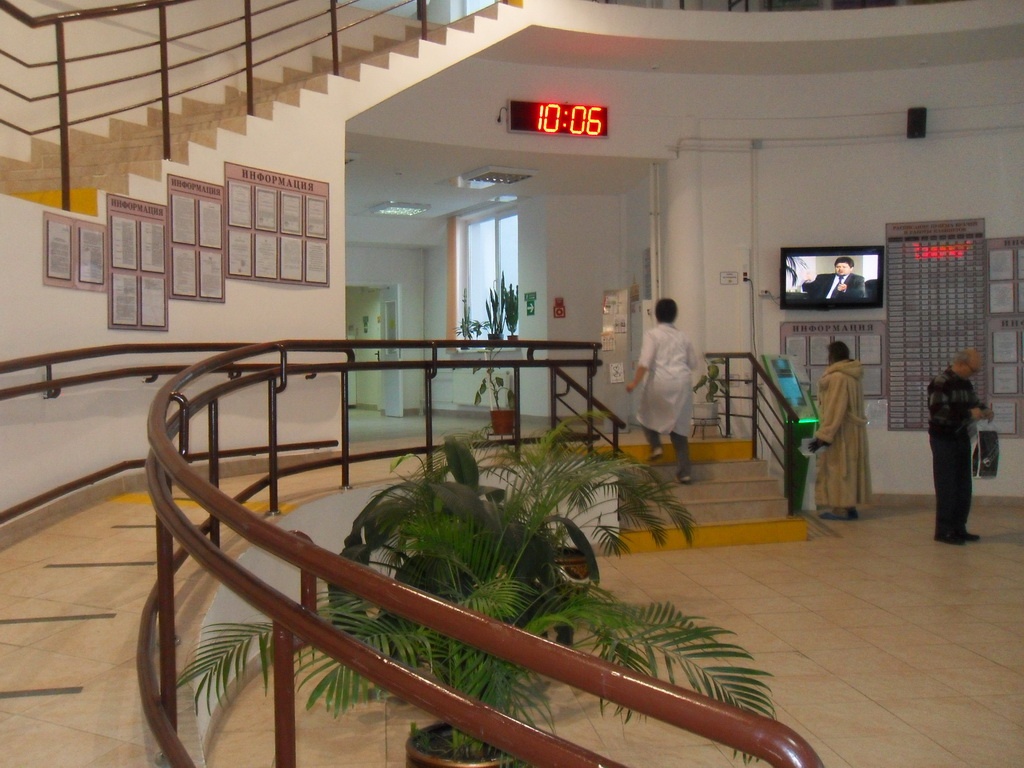 Игровая комната
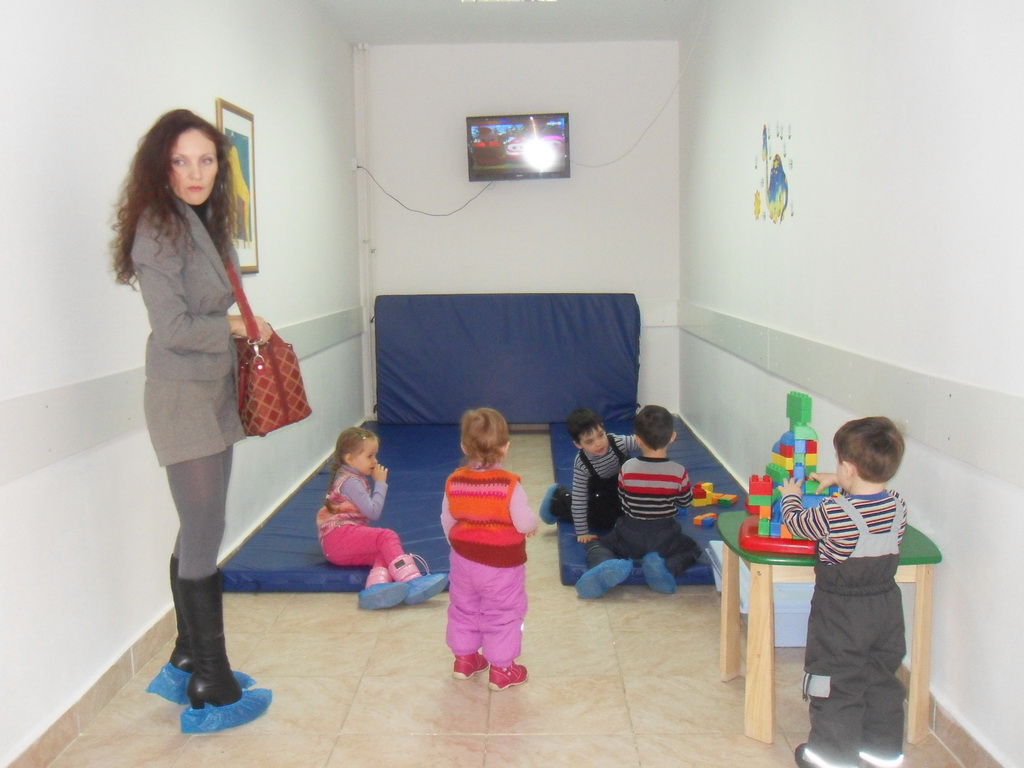 Комната здорового ребенка
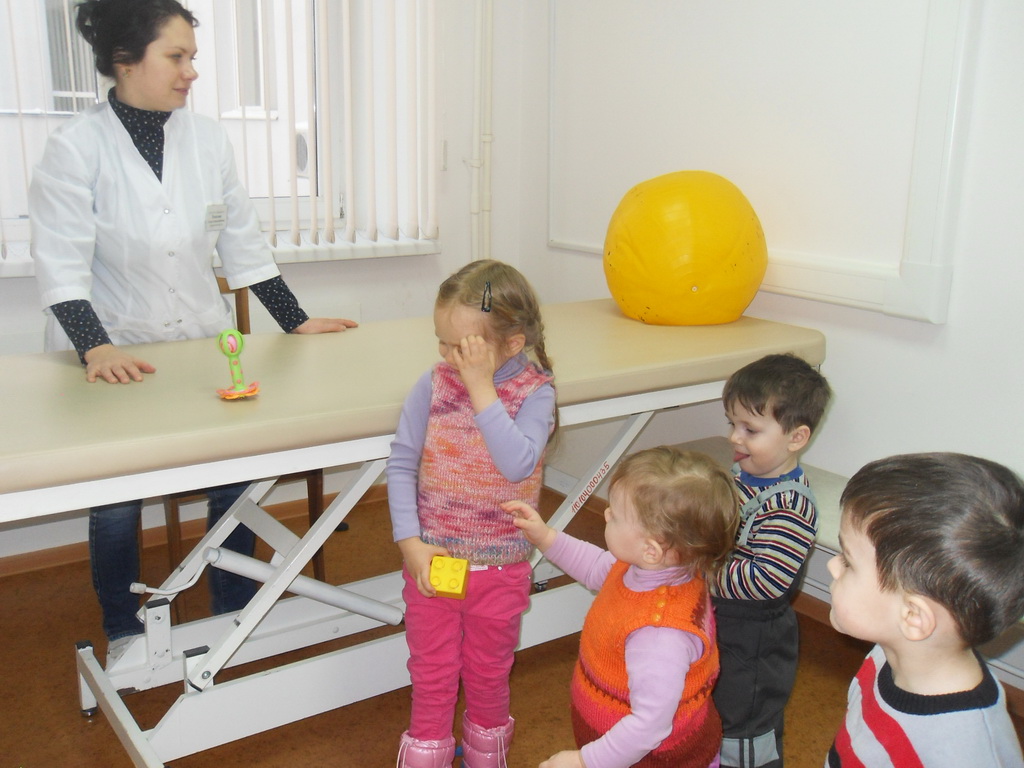 Прием врача-педиатра
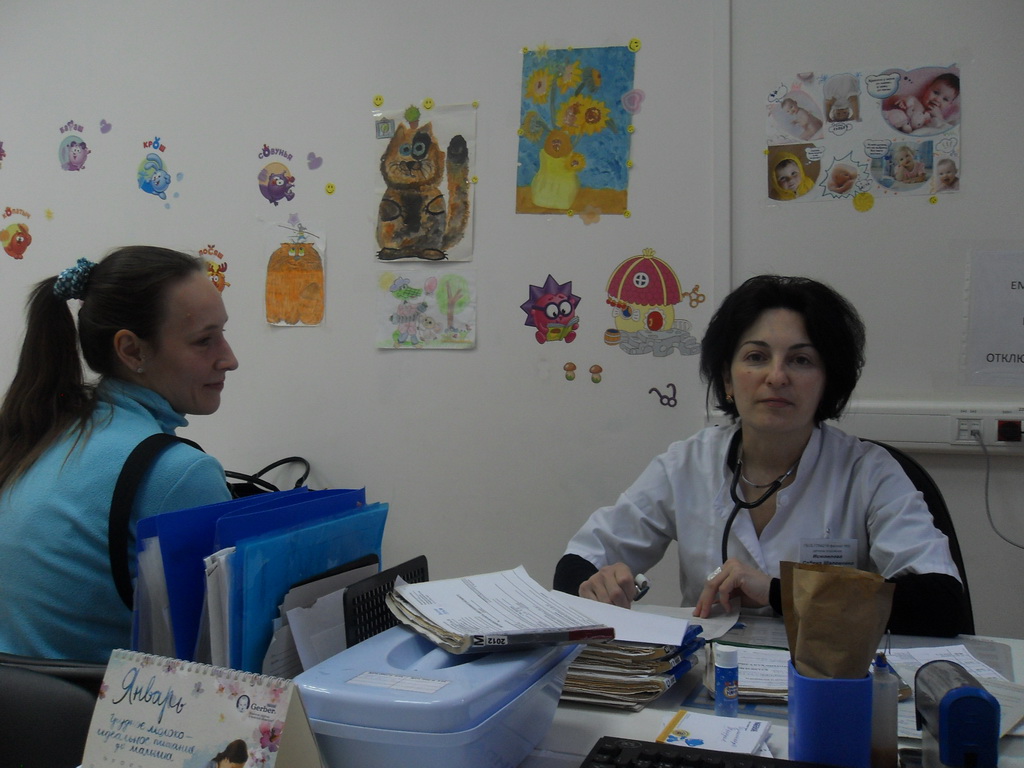 Кабинет УЗИ-диагностики
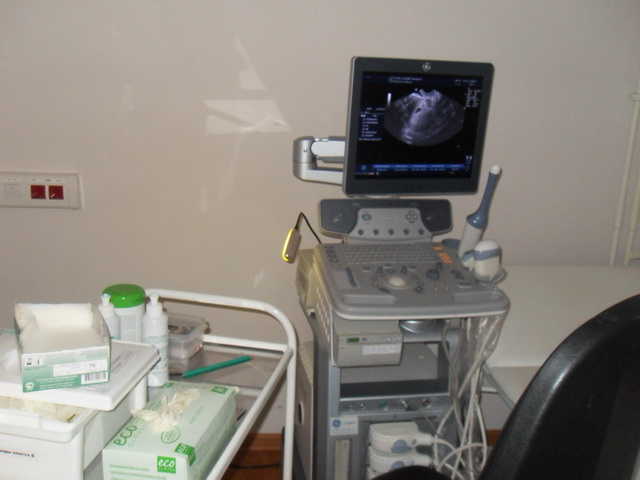 Уголок комфортного пребывания
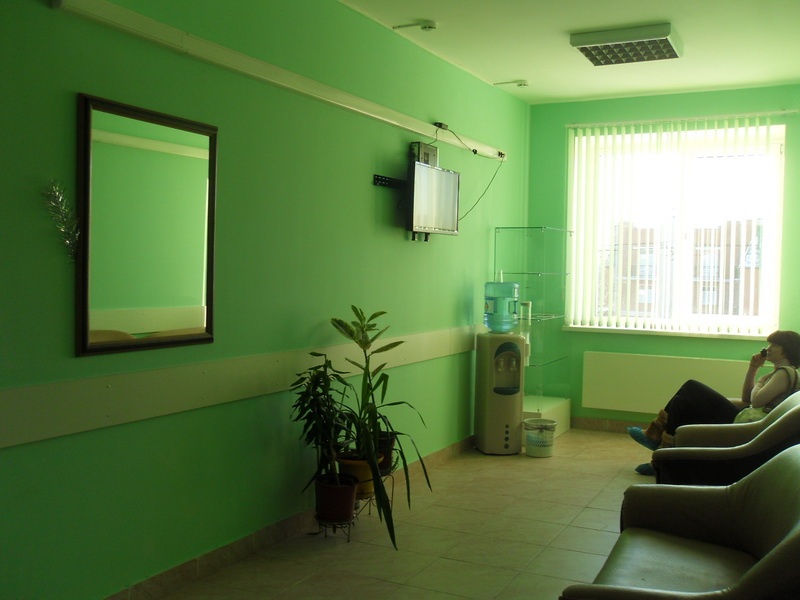 Дневной стационар
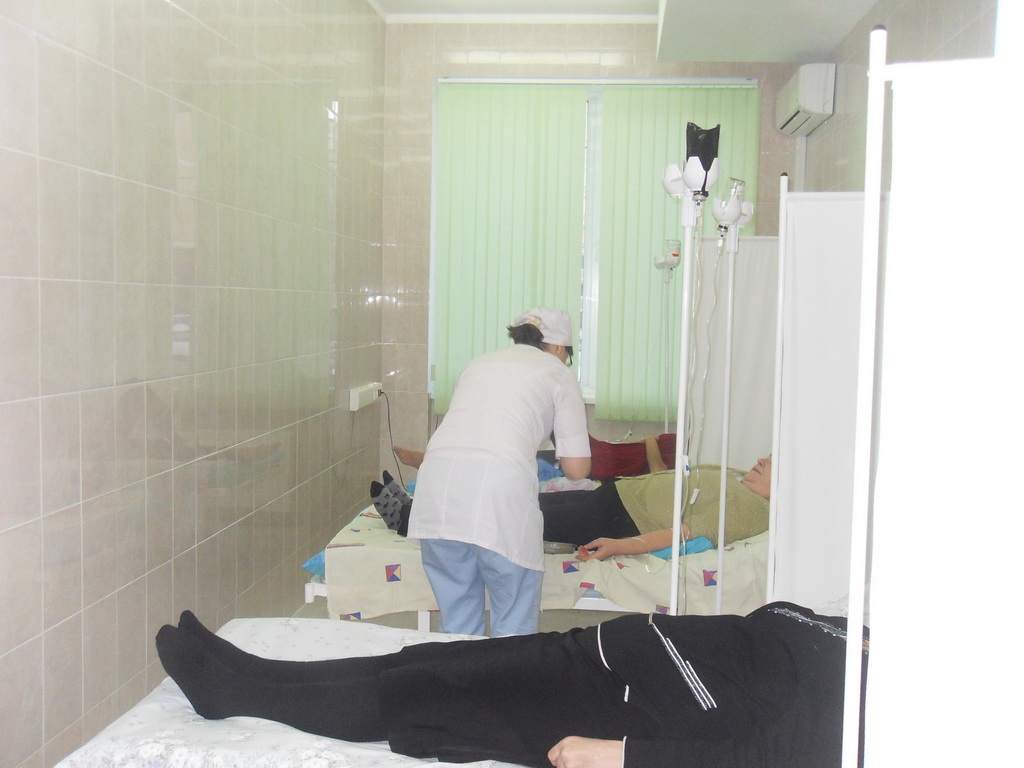 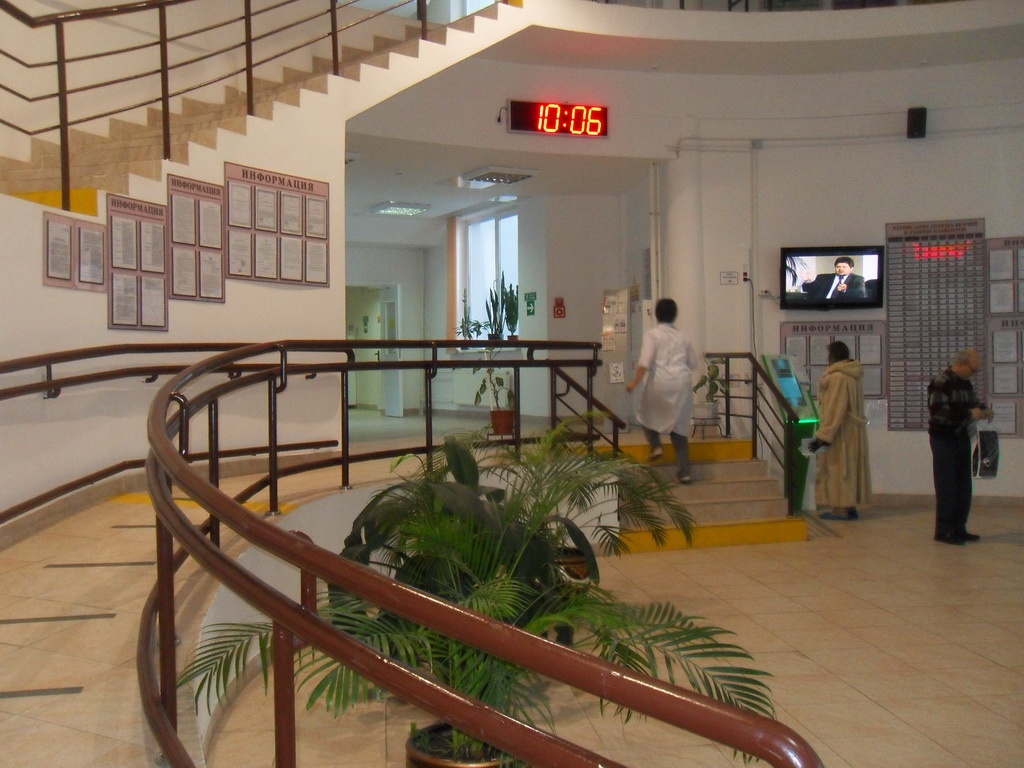 График работы подразделений
Детское подразделение:
будни с 8:30 до 19:00,
суббота и воскресенье с 9: 00 до 15:00
Взрослое подразделение:
будни с 8:00 до 20:00,
суббота с 9:00 до 18:00,
воскресение с 9:00 до 16:00.
Женская консультация: будни с 8:00 до 20:00, суббота с 9:00 до 15:00.
Для оперативного решения вопросов медицинского обеспечения работает дежурный администратор.
Каждая третья суббота месяца «День открытых дверей», работают все специалисты филиала.
Ежемесячно и по необходимости проводятся выездные консультации заведующих отделениями и врачами-специалистами 2 уровня из ГБУЗ «ГП №219 ДЗМ» по филиалам.
В 2013 году установлены терминалы ЕМИАС
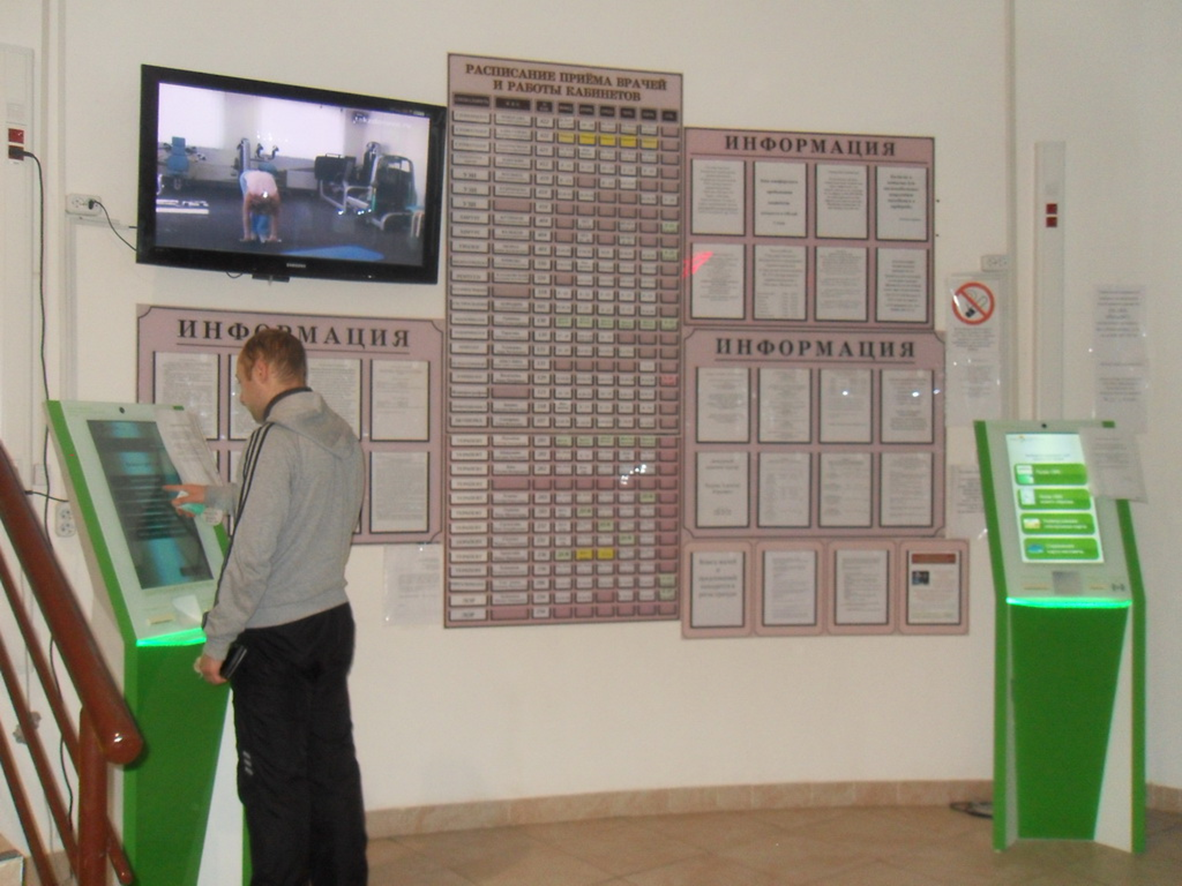 Работа врача-терапевта в ЕМИАС
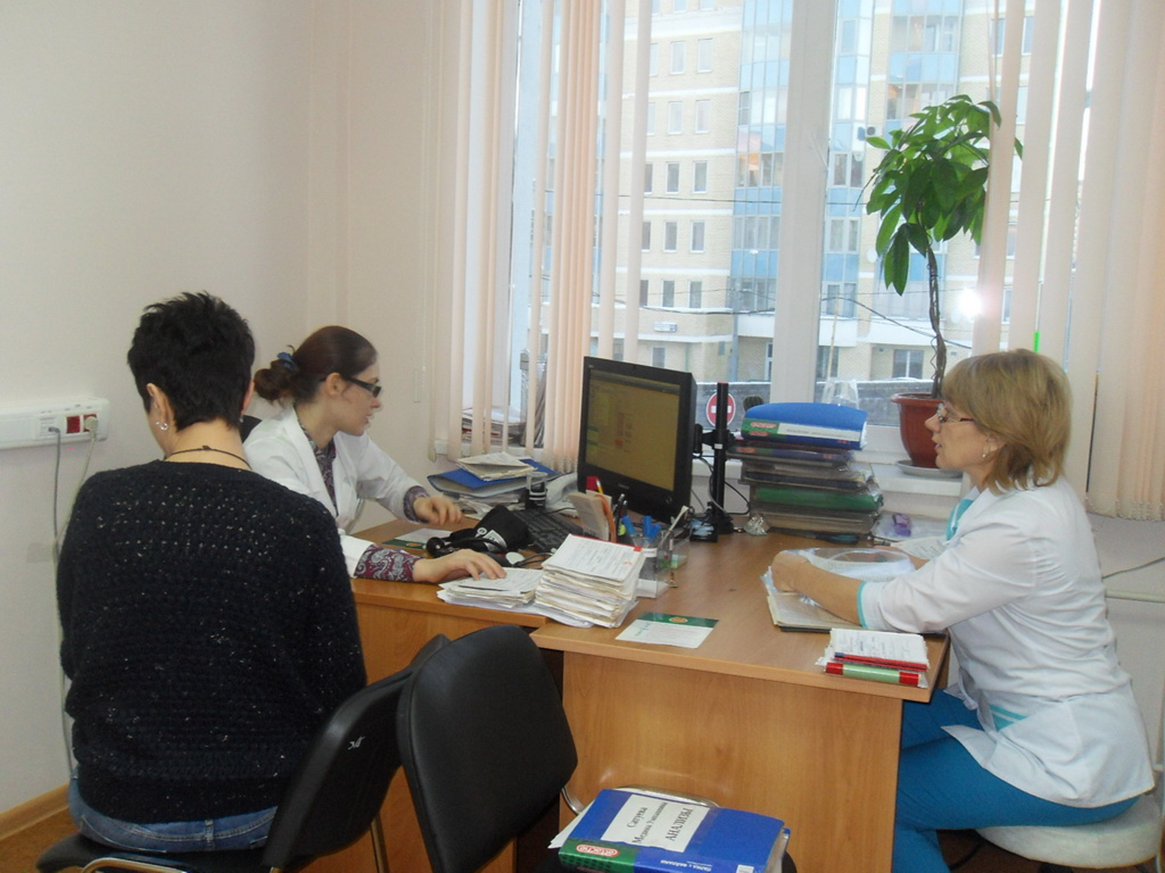 Запись на прием
1. Самостоятельная запись:
Через терминалы ЕМИАС (с 2013 года) –на прием к врачам: терапевтам, педиатрам, акушерам-гинекологам, хирургам, офтальмологам, урологу, ЛОР-врачу, стоматологам;
По телефону регистратуры;
Через единую телефонную службу call-центра;
При личном обращении в регистратуру;
Через портал государственных и муниципальных услуг города Москвы

2. К врачам специалистам и на исследования запись осуществляется врачом-терапевтом (кардиологу, ревматологу, неврологу, эндокринологу, физиотерапевту, функцию внешнего дыхания, холтеровское мониторирование, КТ, МРТ, рентгенография, ЭГДС, биохимический анализ крови)

3. При острых состояниях и после стационарного лечения – прием в день обращения в регистратуру без предварительной записи

4. Приглашение на прием медицинской сестрой пациентов диспансерной группы

5. Если пациент не записан к врачу на прием, то в день обращения он может обратиться в кабинет дежурного врача терапевта (с 8:00 до 20:00)
Деятельность учреждения
Штаты учреждения
[Speaker Notes: все врачи и медицинские сестры имеют сертификаты и периодически один раз в 5 лет проходят усовершенствование со сдачей квалификационного экзамена, а так же посещают лекции по различным темам, врачебные конференции на которых изучают приказы Минздрава России, Департамента здравоохранения г.Москвы и внутренние приказы.]
Стационарзамещающие технологии
[Speaker Notes: все врачи и медицинские сестры имеют сертификаты и периодически один раз в 5 лет проходят усовершенствование со сдачей квалификационного экзамена, а так же посещают лекции по различным темам, врачебные конференции на которых изучают приказы Минздрава России, Департамента здравоохранения г.Москвы и внутренние приказы.]
Работа врачей поликлиники
Хирургическая работа поликлиники
Оперировано больных 5754 человек
Деятельность физиотерапевтического отделения
Рентгенологические профилактические (скрининговые) обследования
Ультразвуковые исследования
Деятельность эндоскопических отделений
Деятельность лаборатории
ОСНАЩЕННОСТЬ КОМПЬЮТЕРНЫМ ОБОРУДОВАНИЕМ
Профилактическая работа.Диспансерное наблюдение
Проведённые профилактические осмотры
Диспансерное наблюдение за инвалидами и участниками ВОВ
Численность инвалидов, состоящих на учете ЛПУ
Дети-инвалиды 168 (2014), 135 (2013).
[Speaker Notes: для инвалидов и участников ВОВ, инвалидов I группы надомных и маломобильных пациентов организовываются стационары на дому, комплексные осмотры специалистов.]
Деятельность отделения медицинской профилактики
[Speaker Notes: проводятся ежемесячные встречи с населением, а с этого года с докладами по оказанию первой помощи себе и свои близким; анкетирование пациентов]
Магнитно-резонансные томографии
[Speaker Notes: проводятся ежемесячные встречи с населением, а с этого года с докладами по оказанию первой помощи себе и свои близким; анкетирование пациентов]
Показатели здоровья населения, проживающего в районе обслуживания поликлиники
Дети (до 14 лет включительно).
Дети (15-17 лет включительно).
Взрослые (18 лет и старше).
Взрослые старше трудоспособного возраста (с 55 лет у женщин и с 60 лет у мужчин)
Улучшение работы
Анонимное анкетирование с ежедневным анализом;
Книги жалоб и предложений в регистратурах (с последующим разбором с сотрудниками);
Ежемесячные встречи с населением (обсуждаются любые вопросы, касающиеся медицинского обеспечения населения, выслушиваются пожелания и предложения)
Спасибо за внимание!